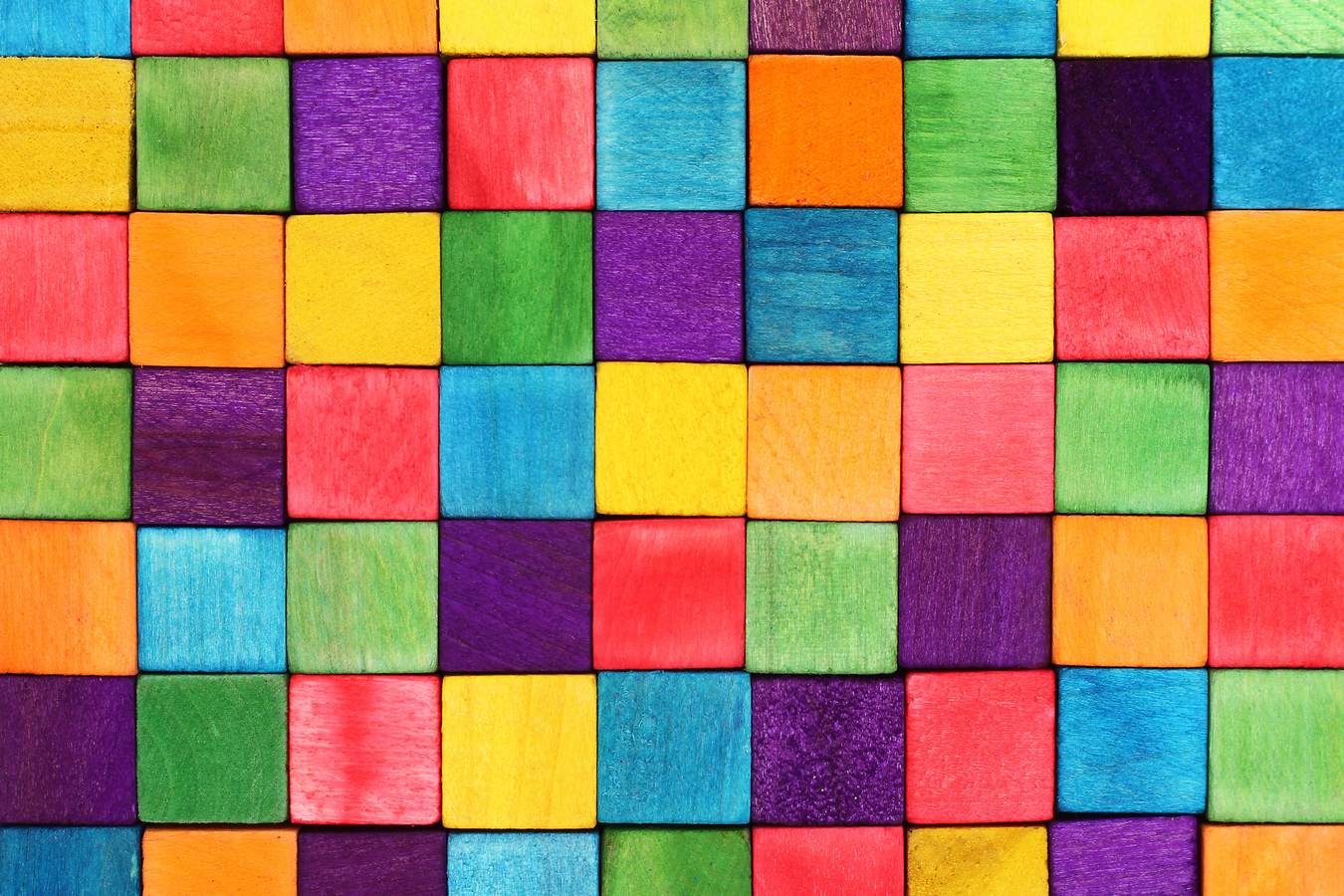 Мастер – класс 
для педагогов по теме: «Сторителлинг»

Воспитатель: Болдырева Екатерина Дмитриевна
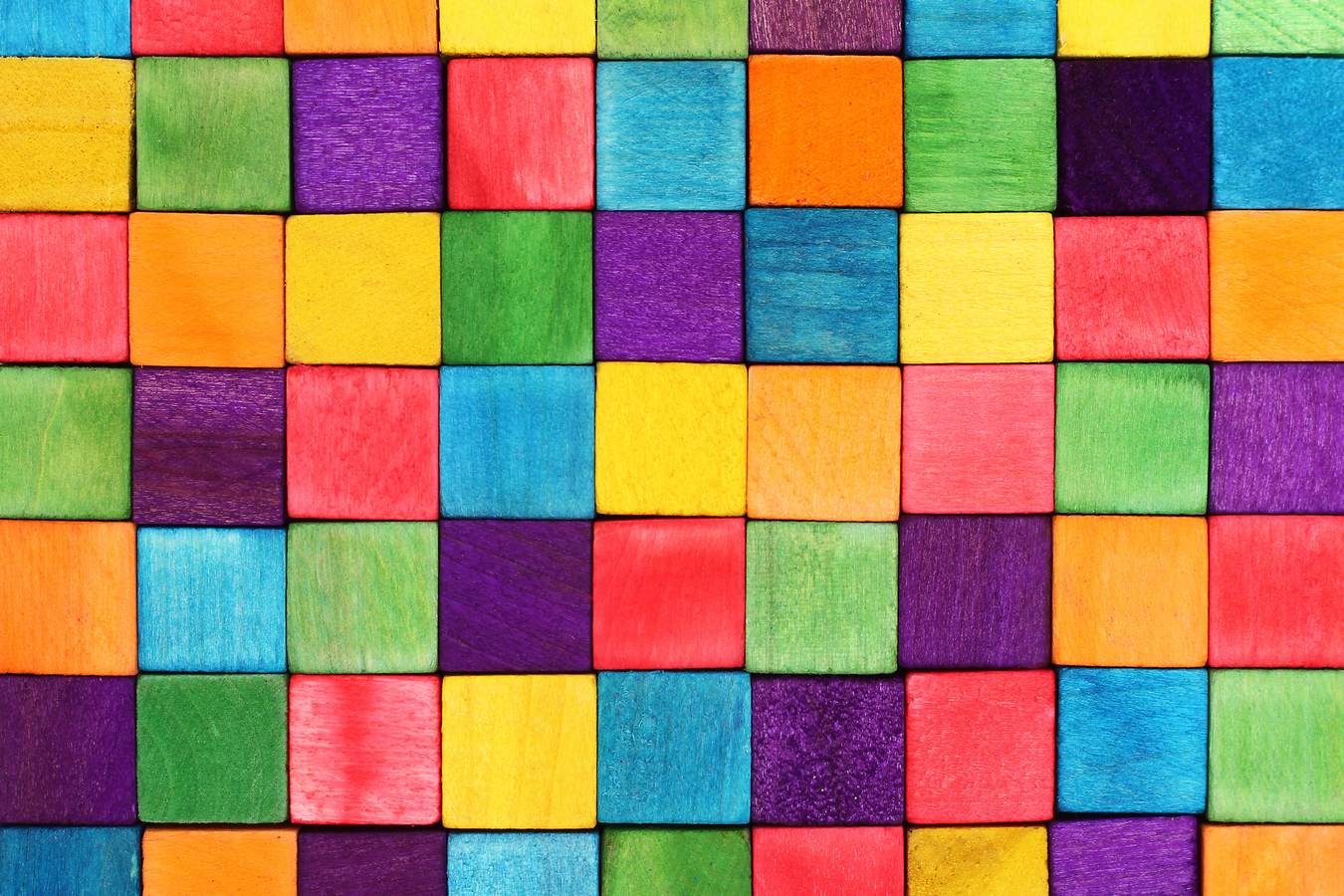 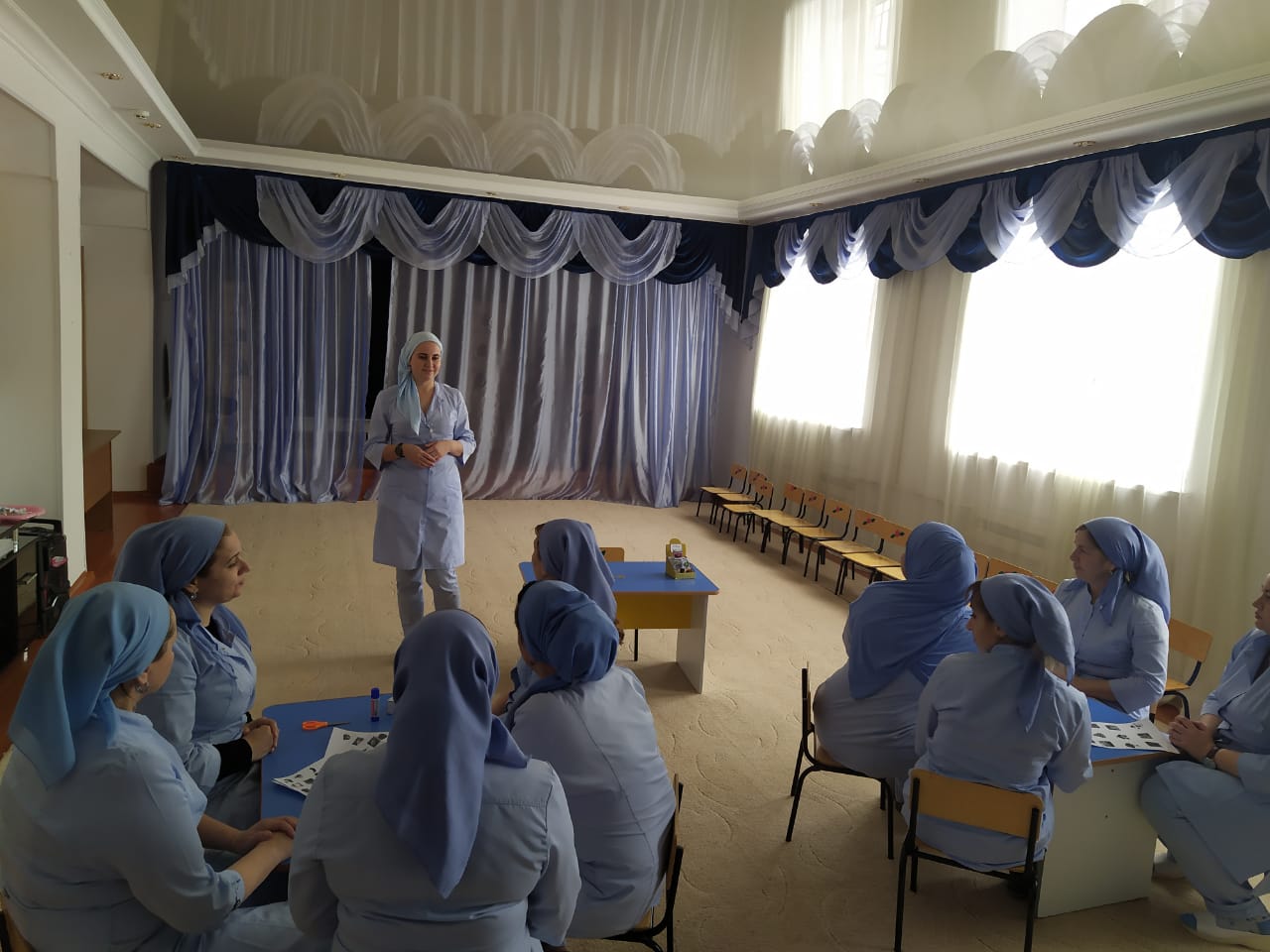 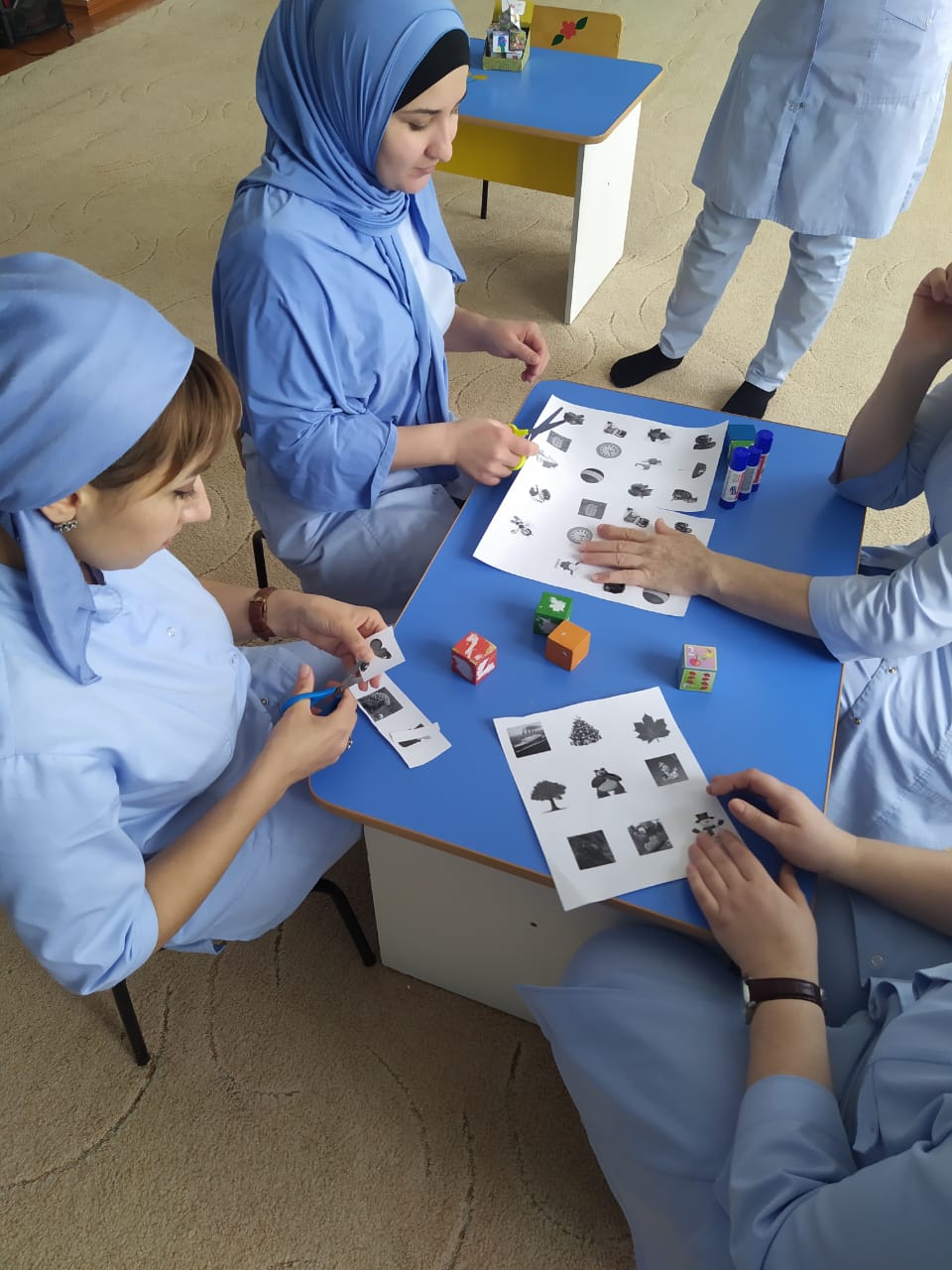 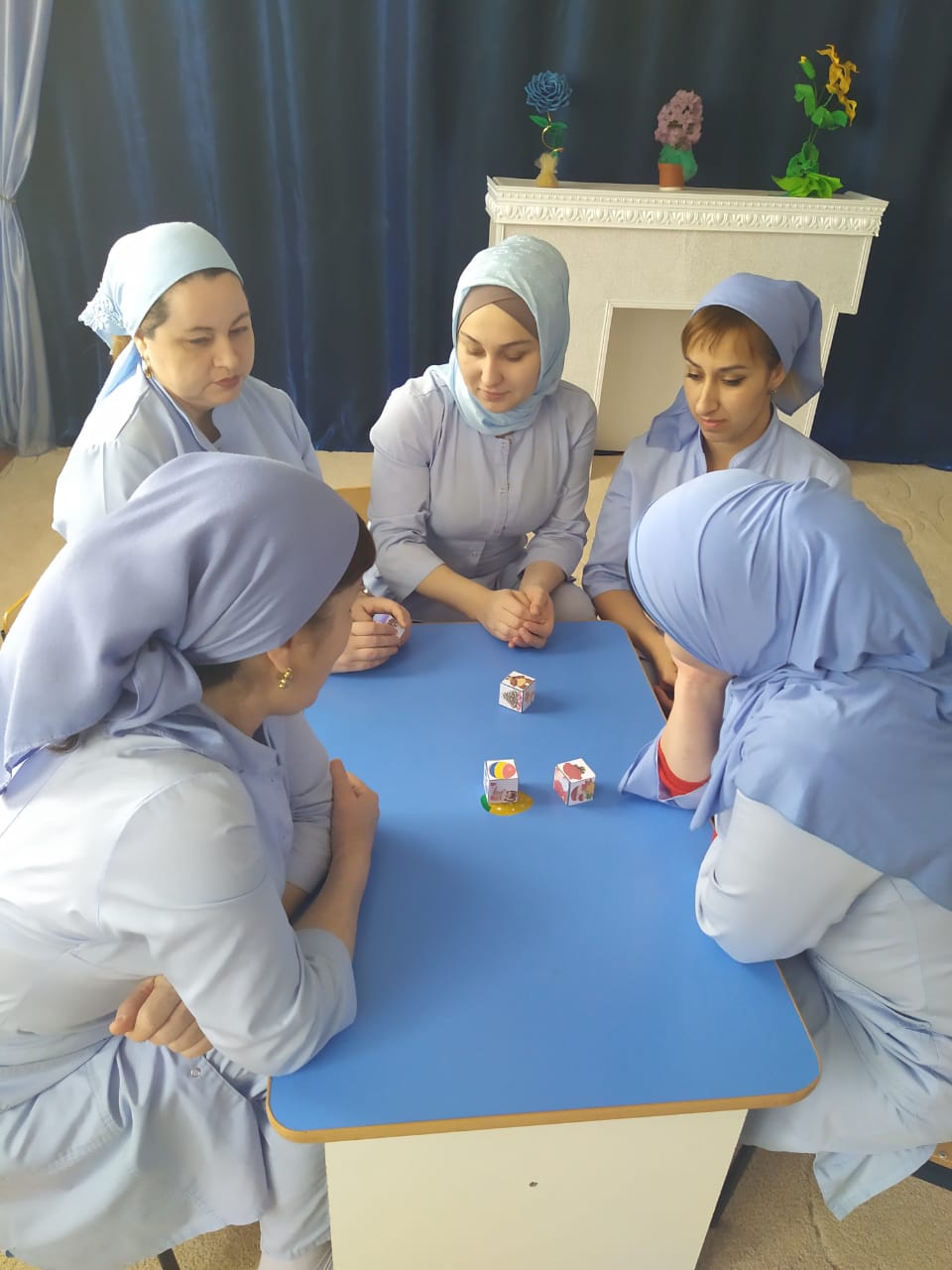 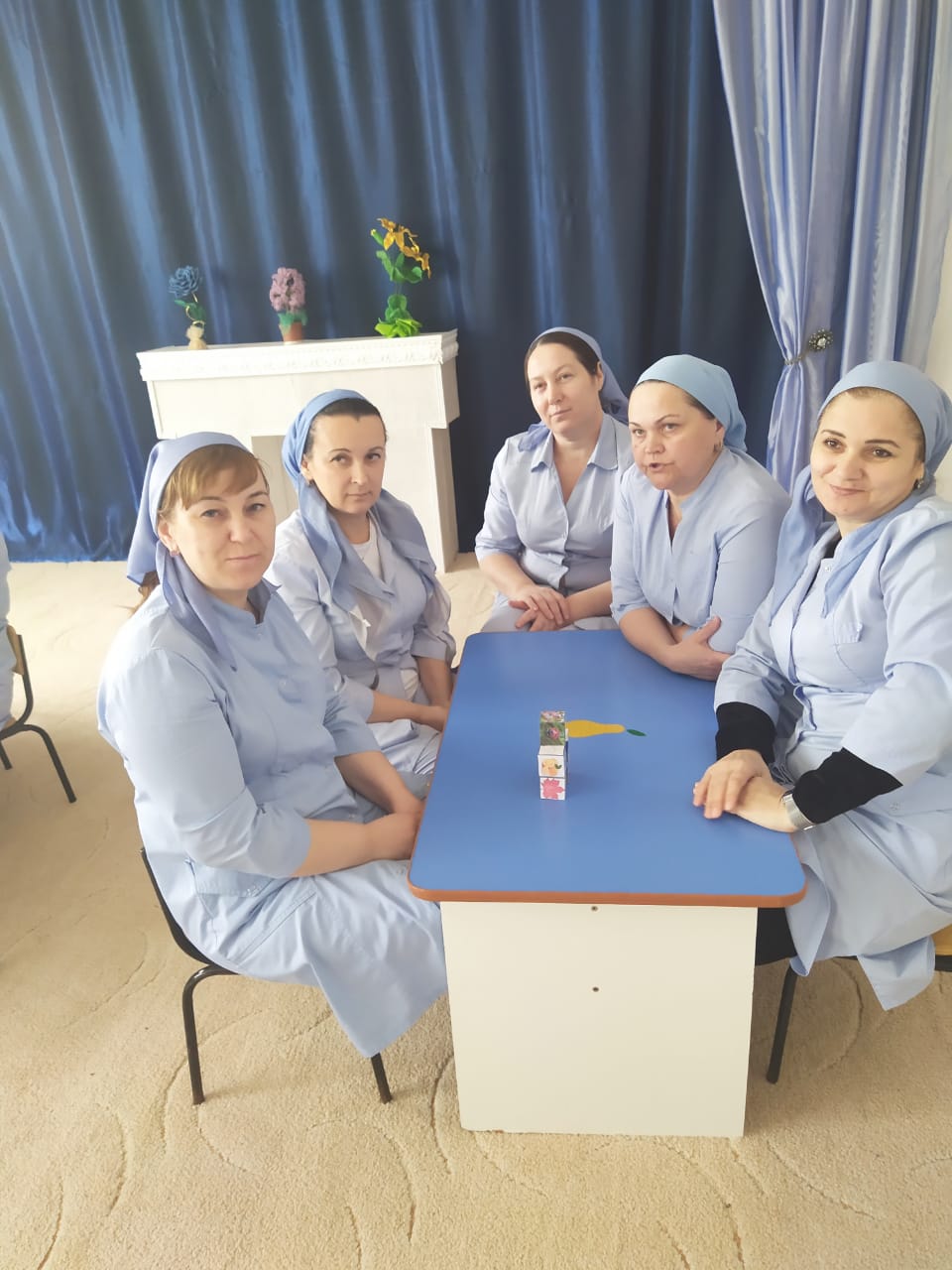 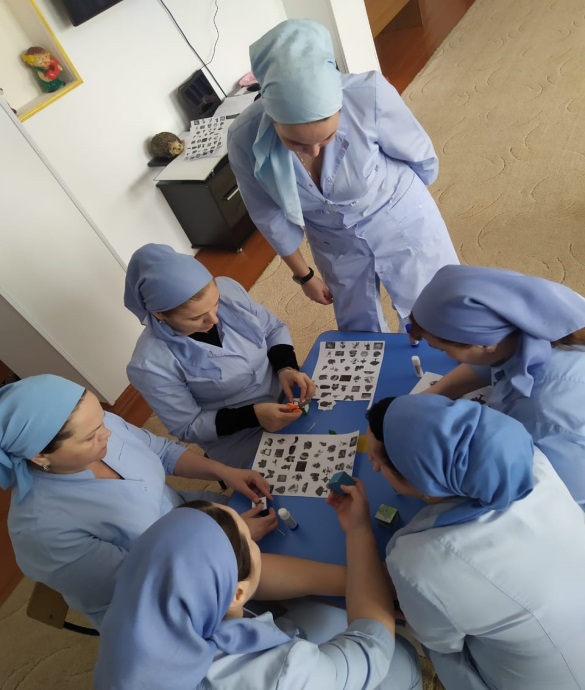 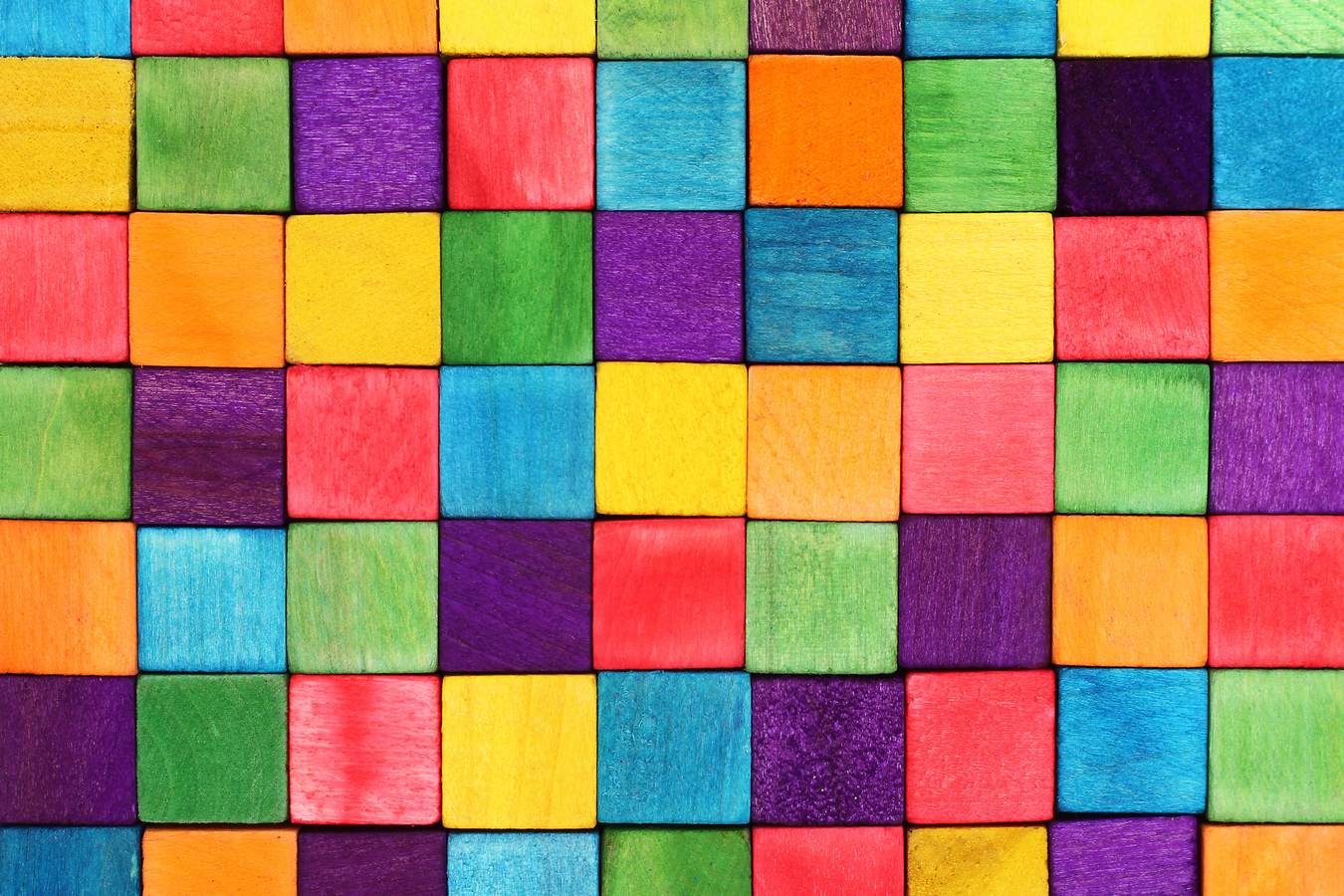 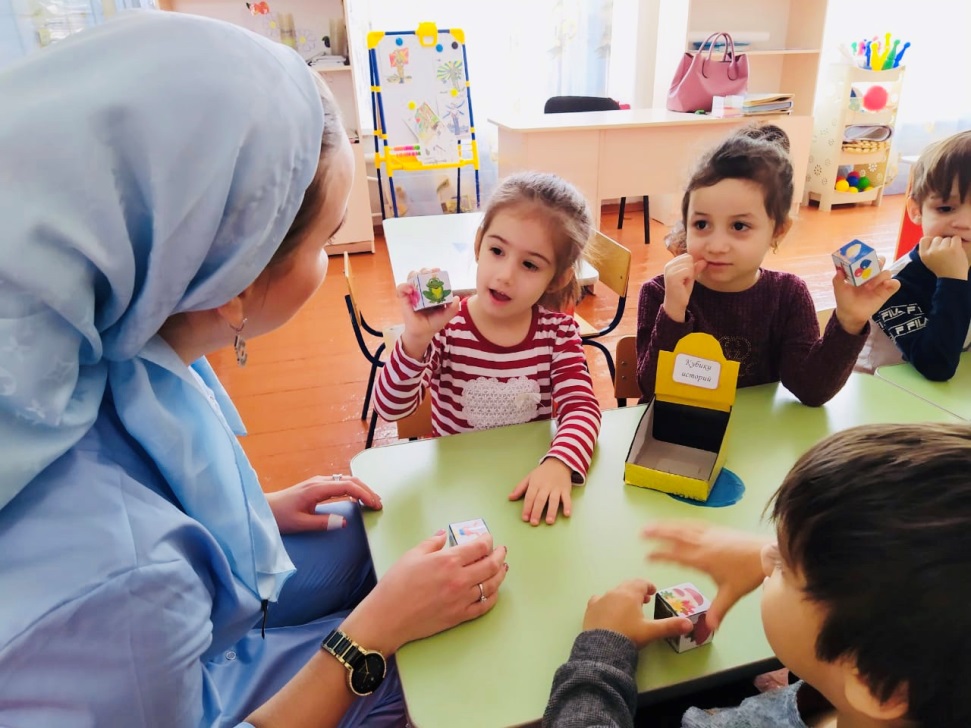 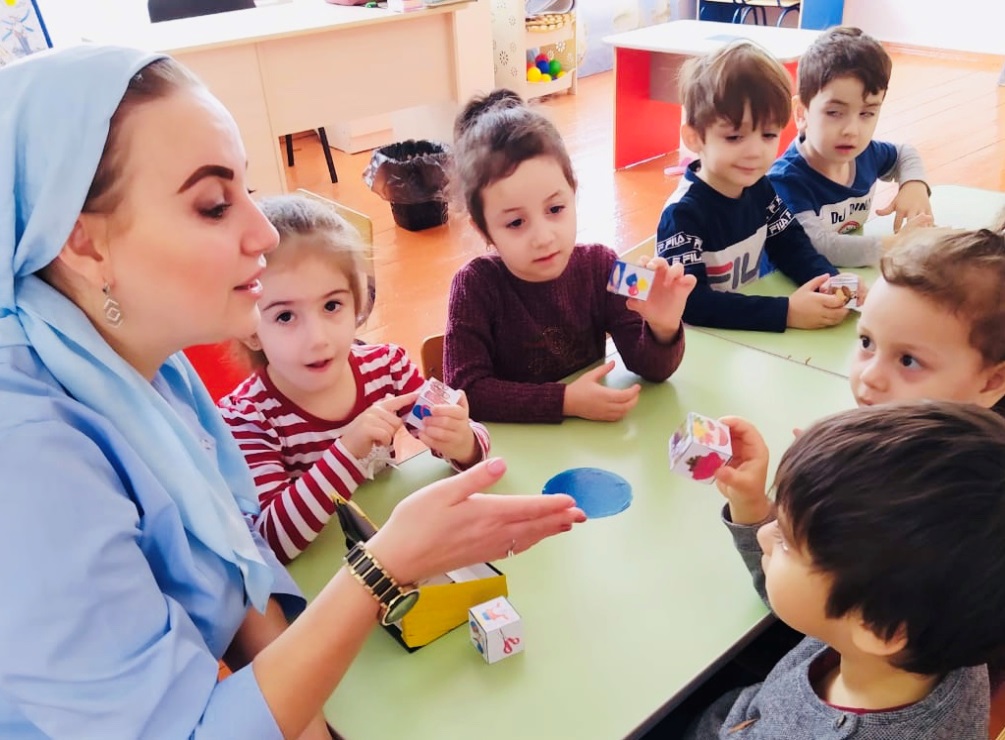 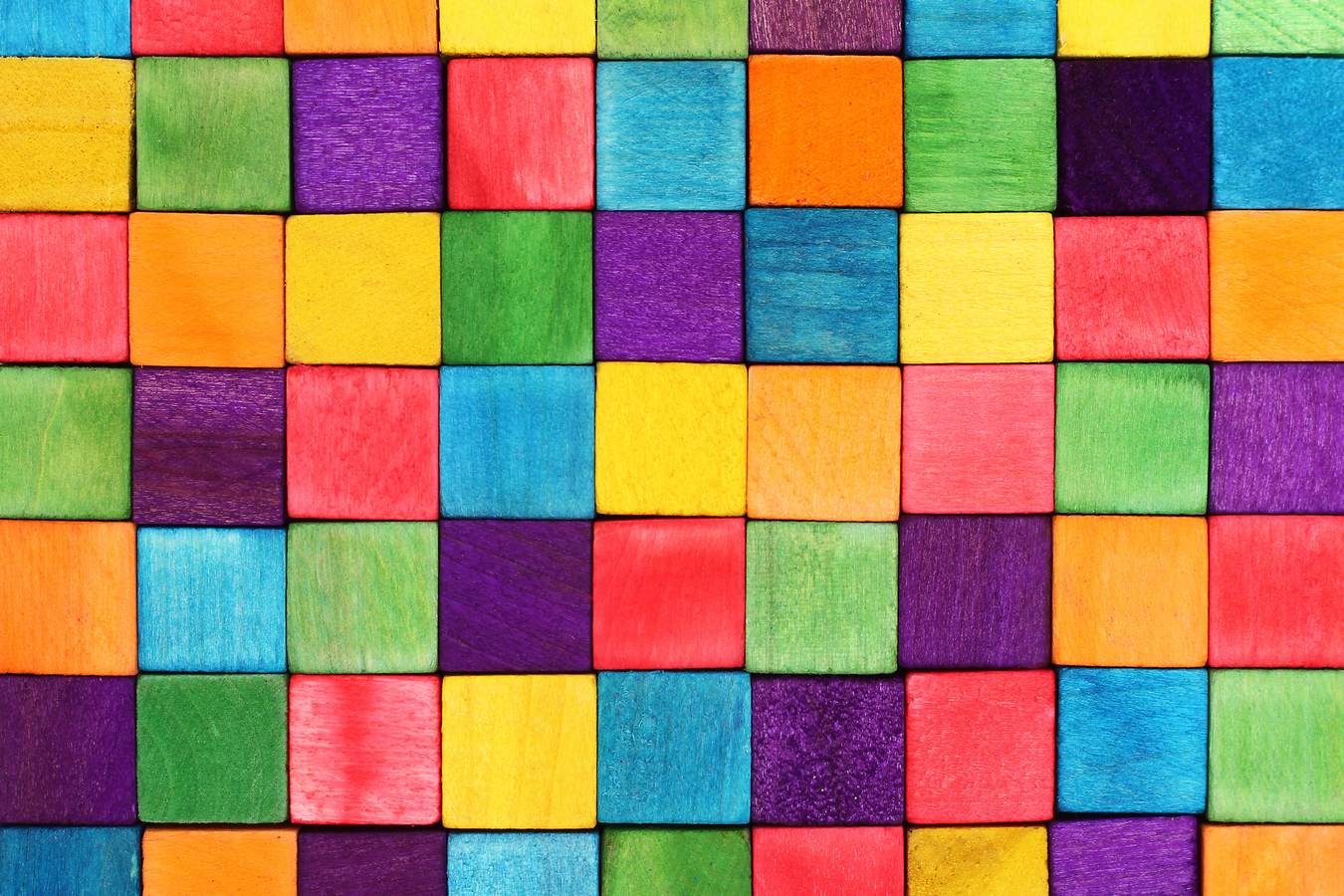 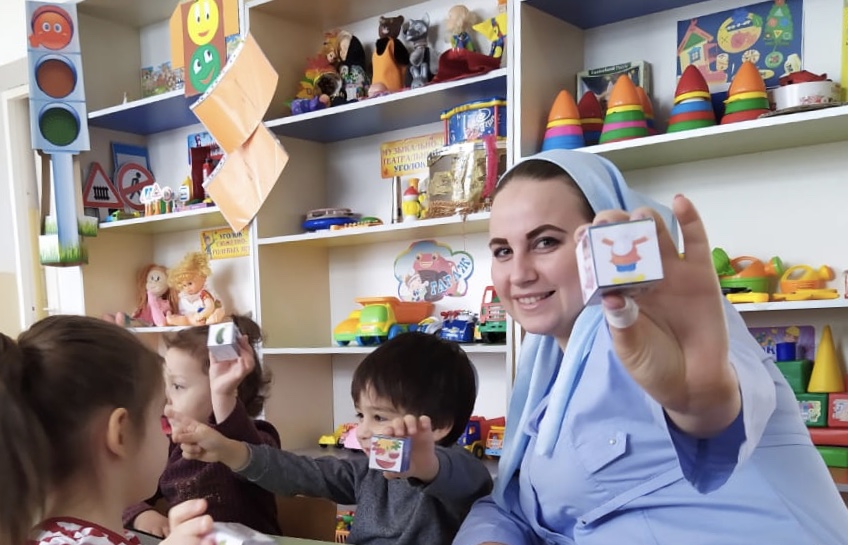 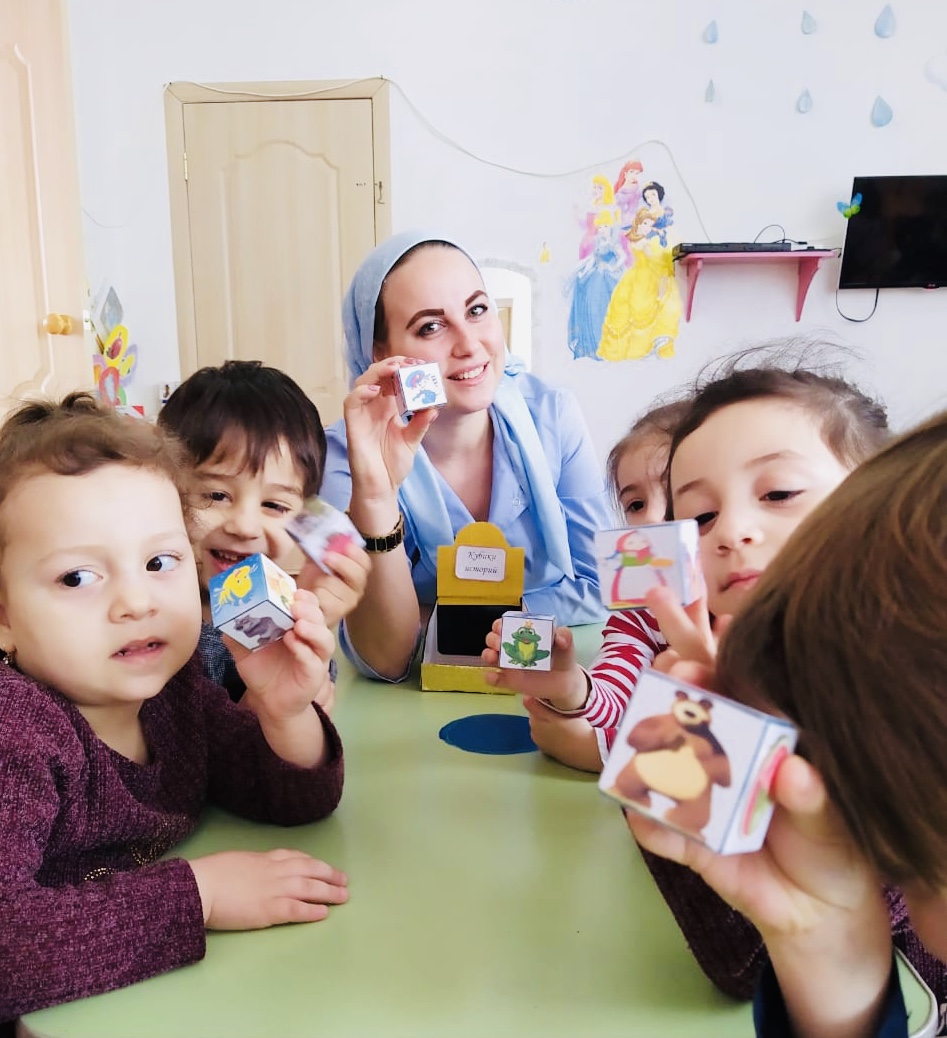 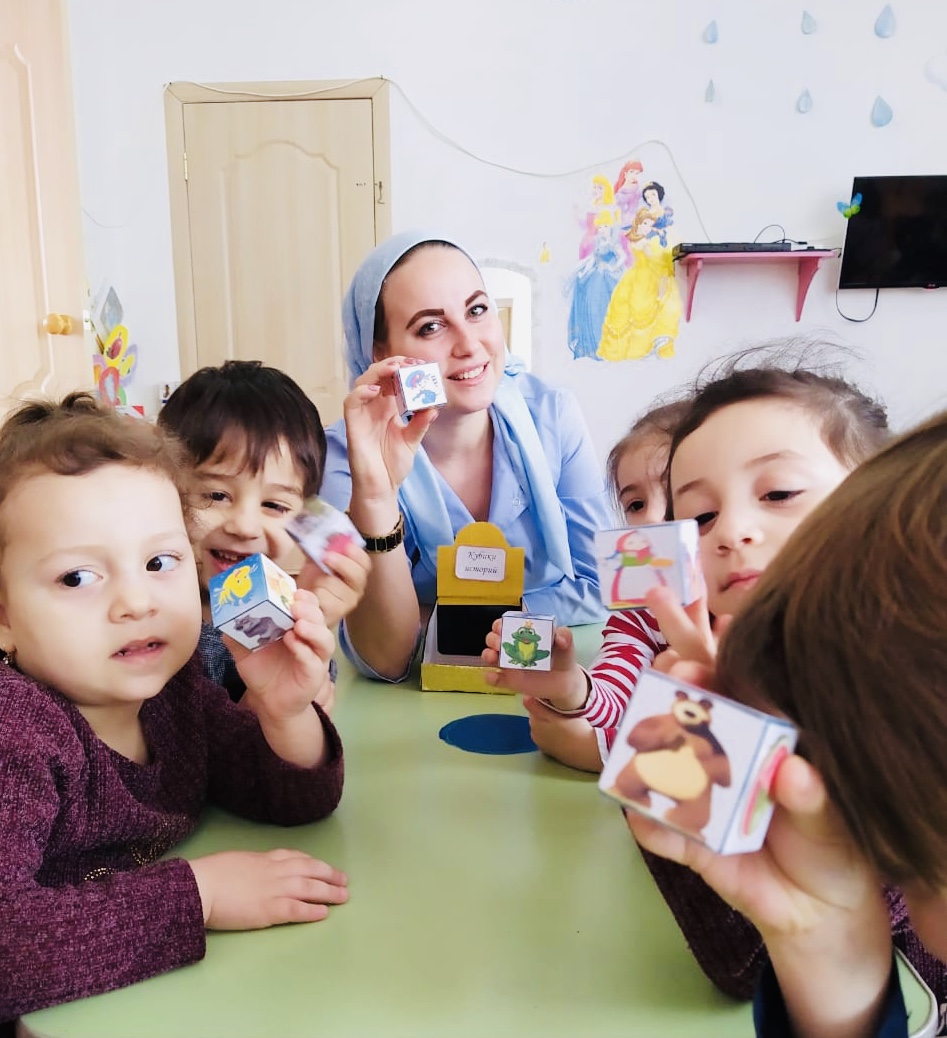 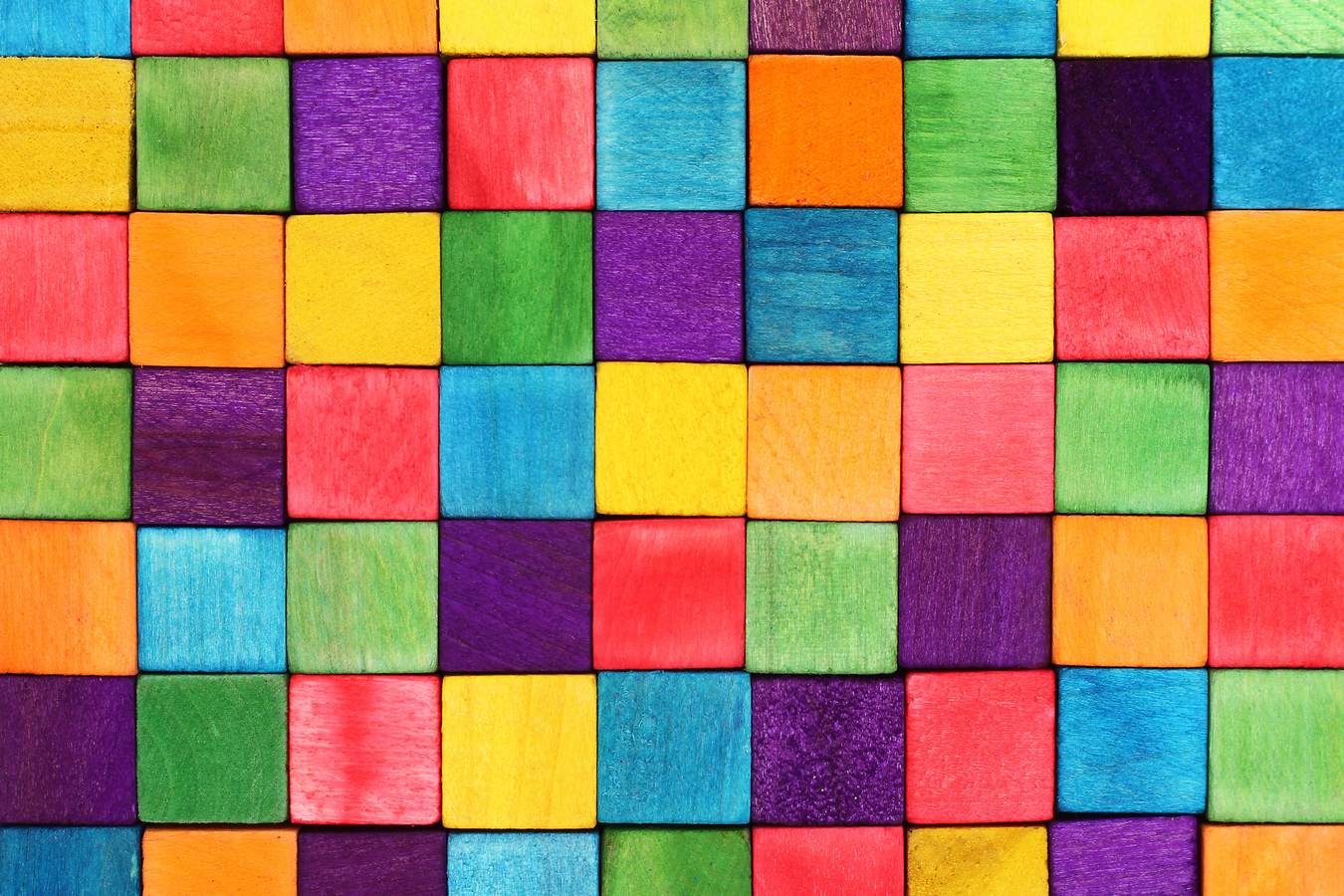 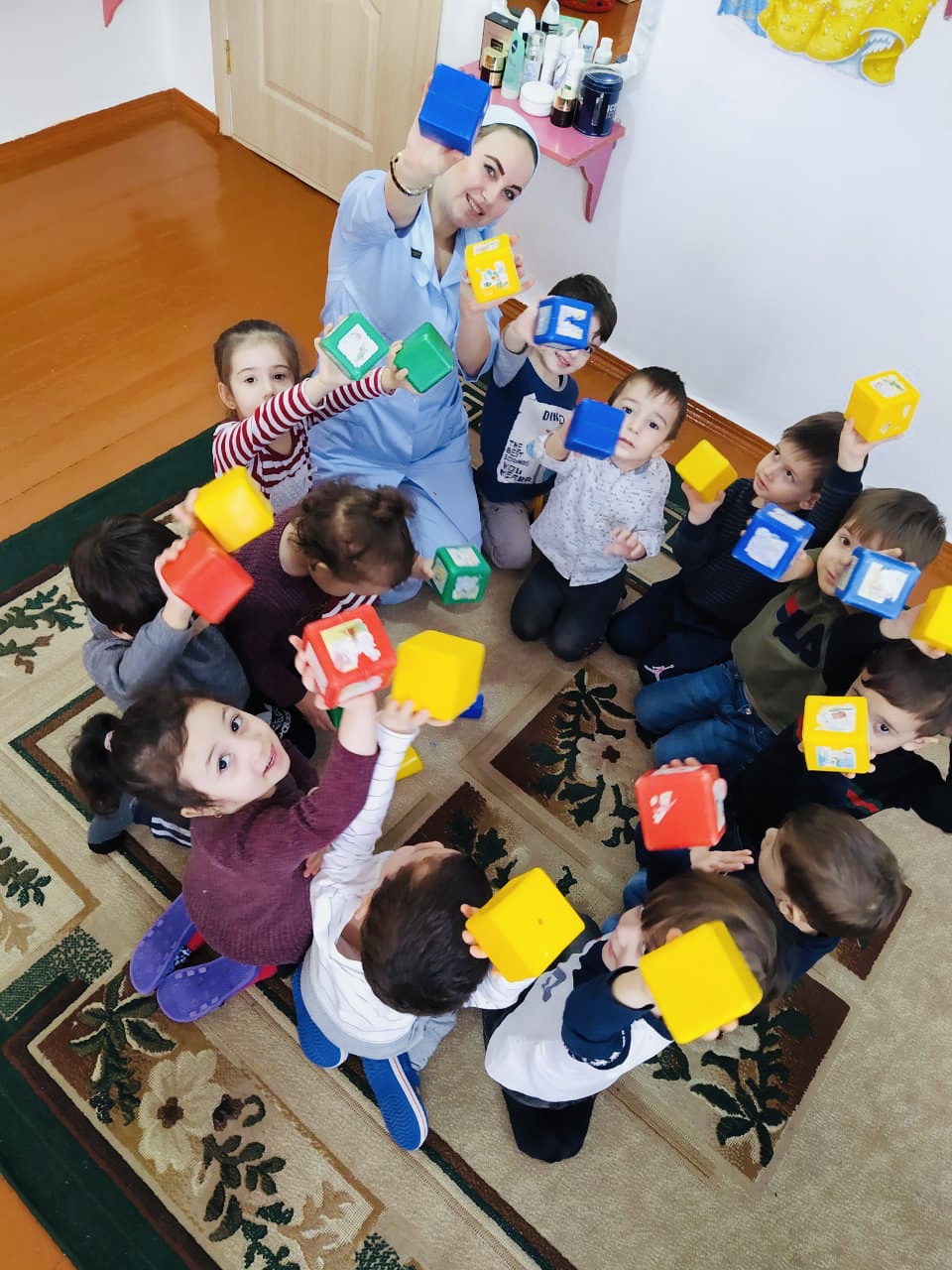 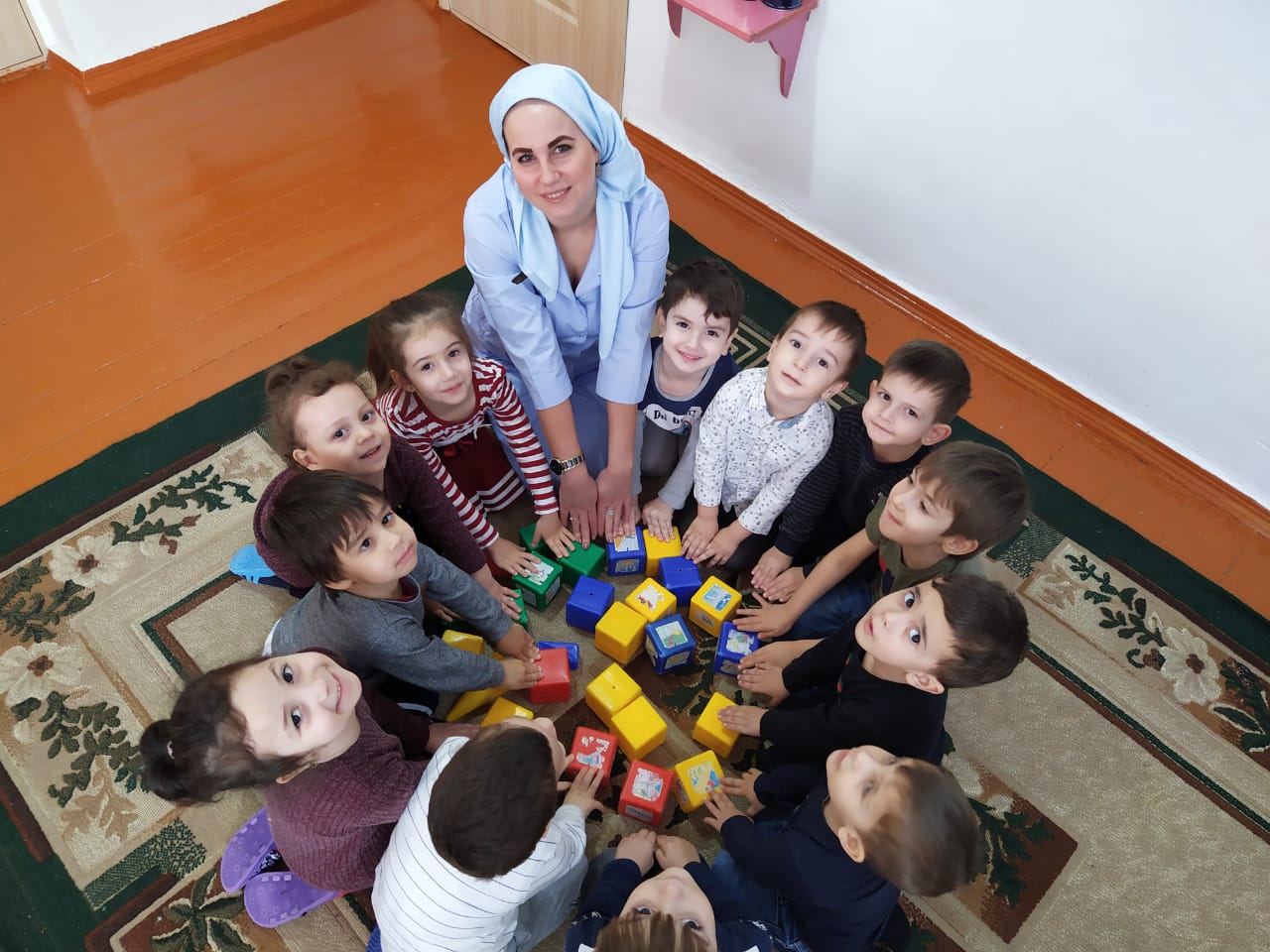 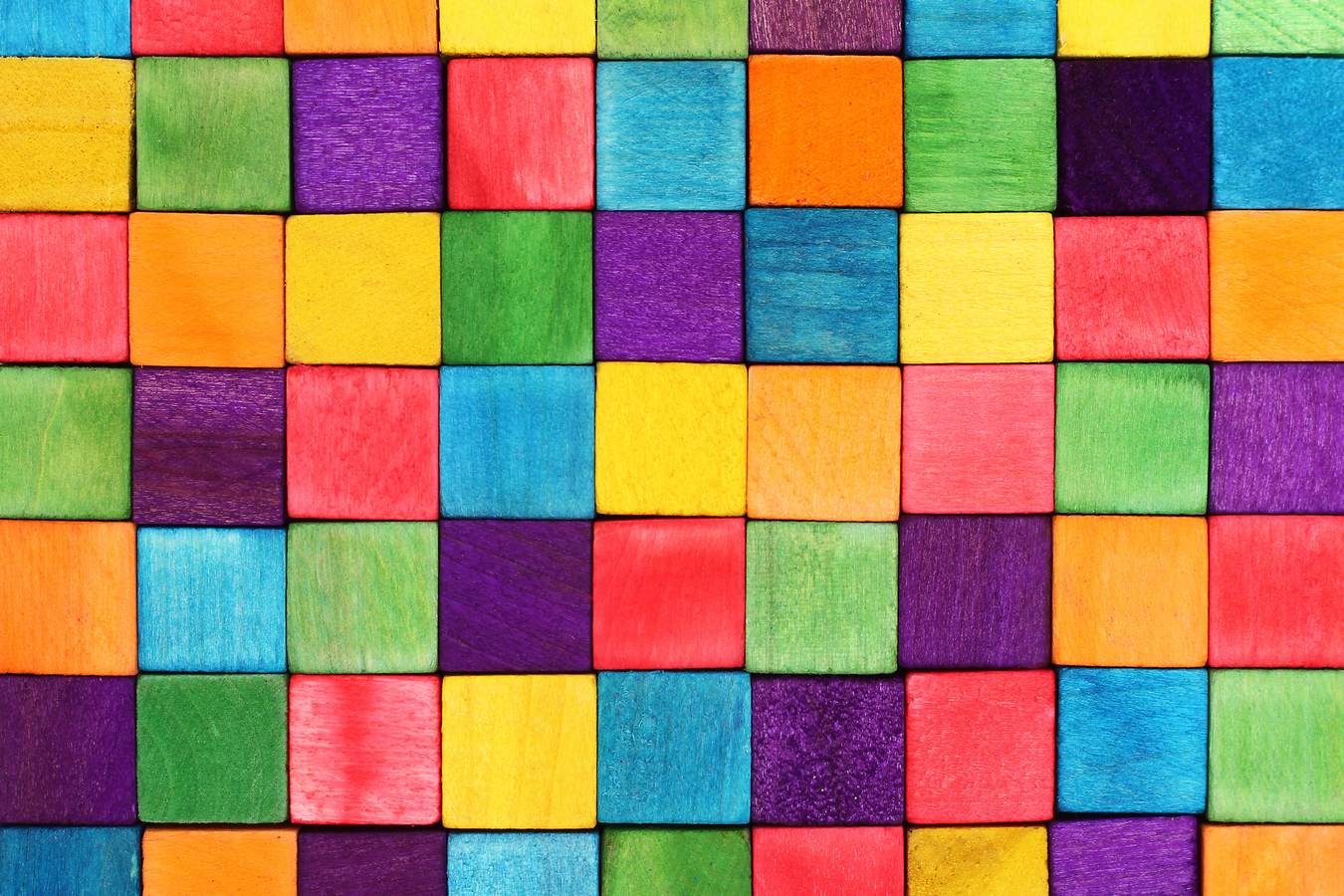 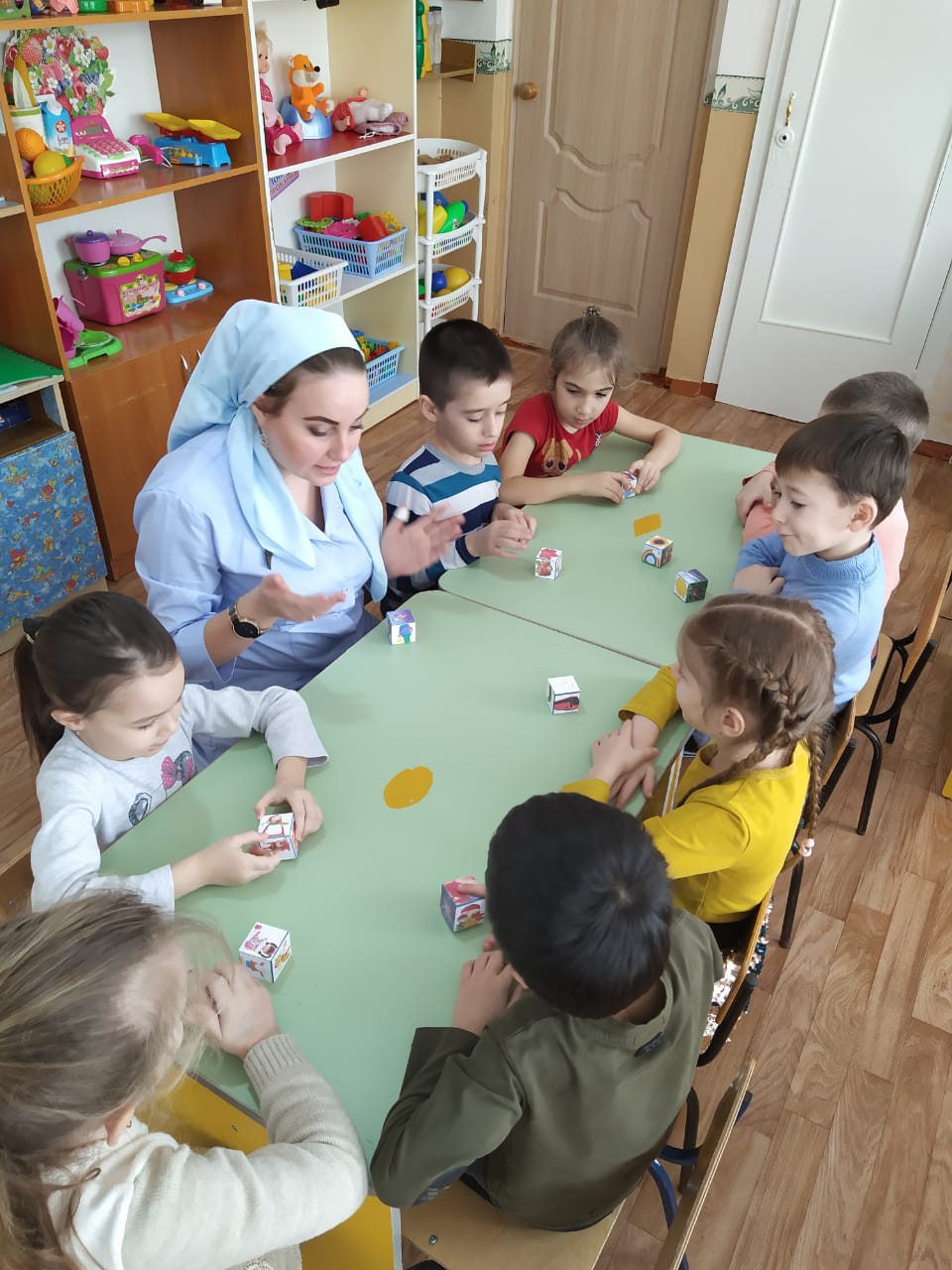 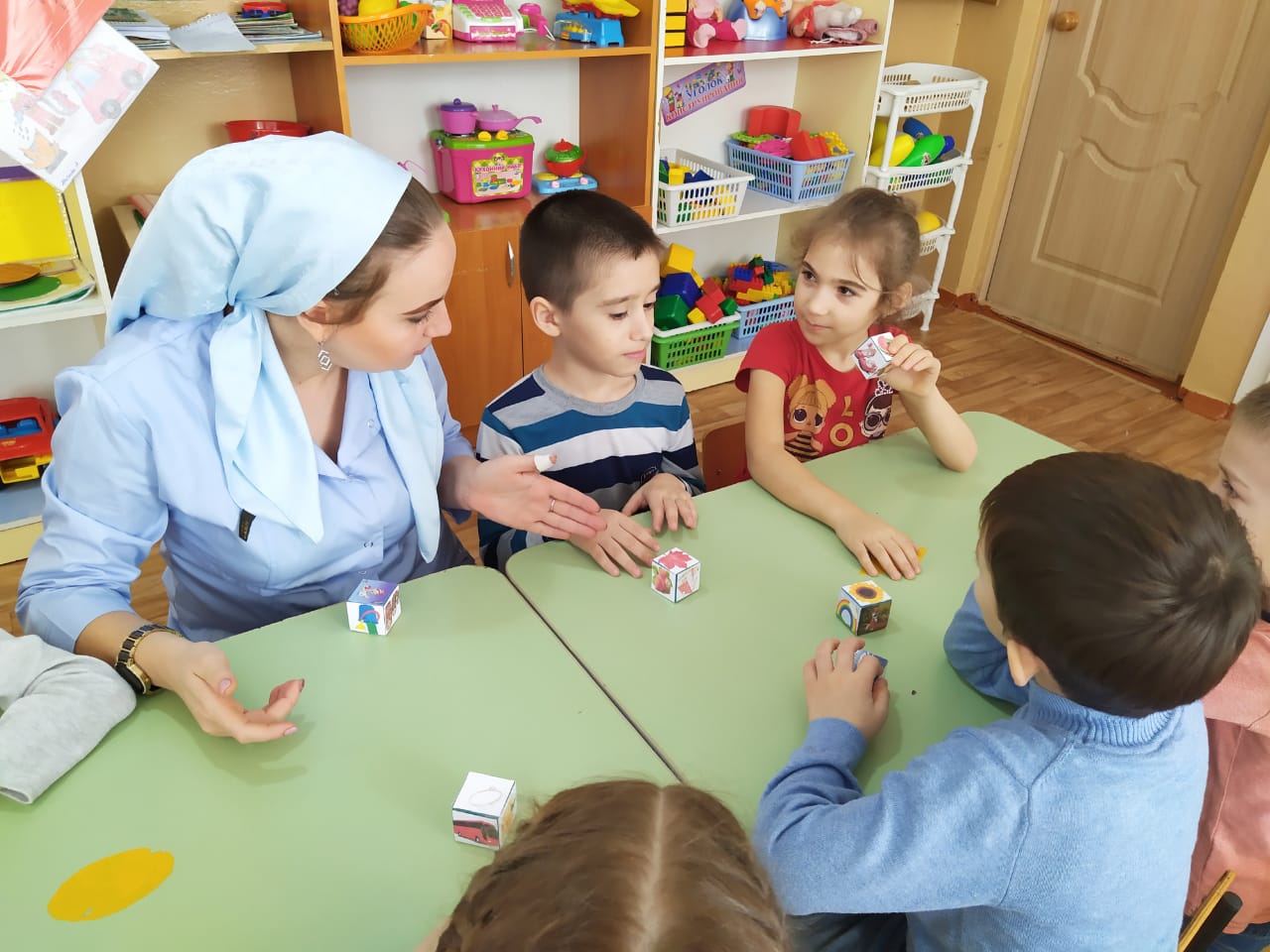 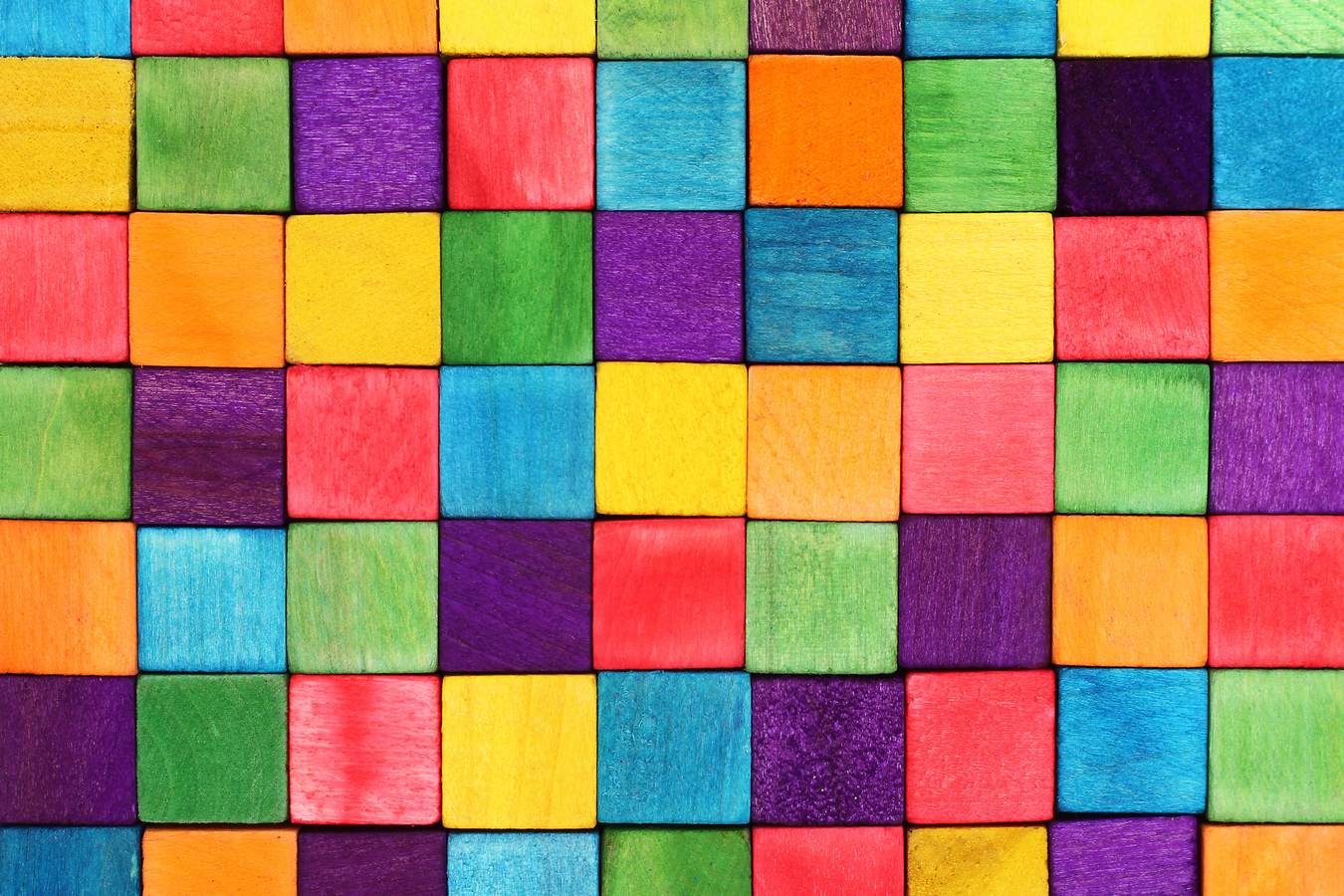 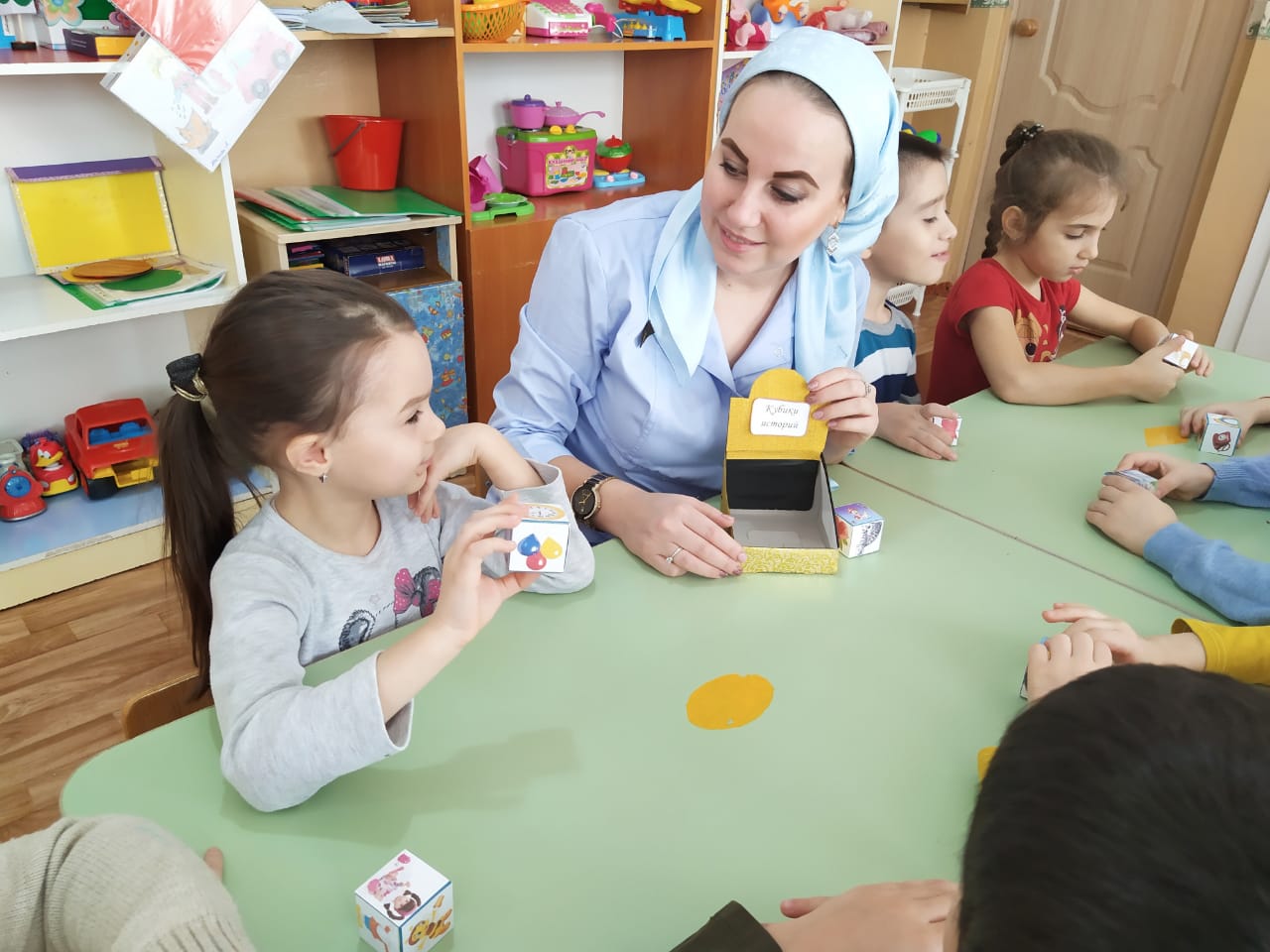 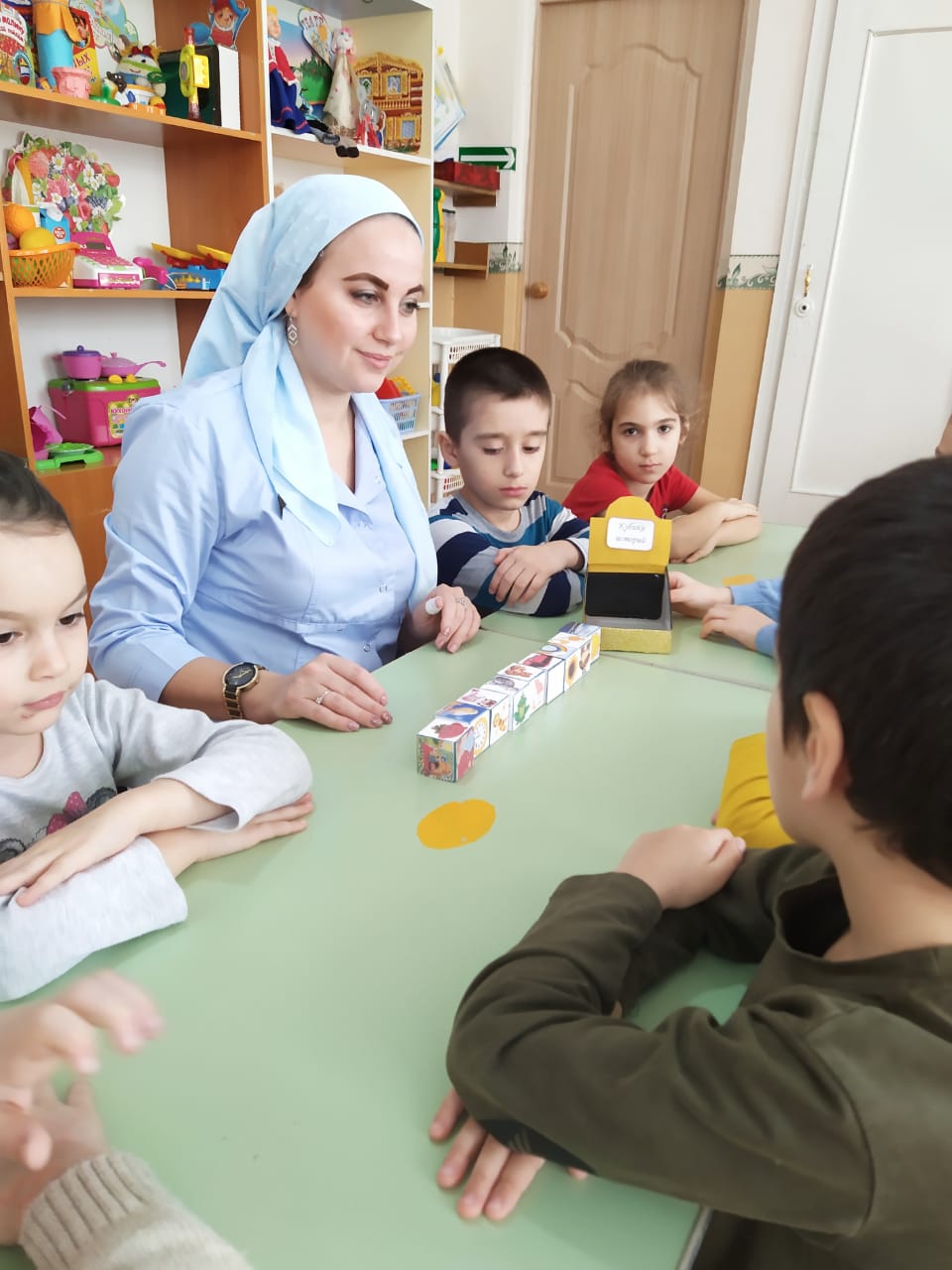 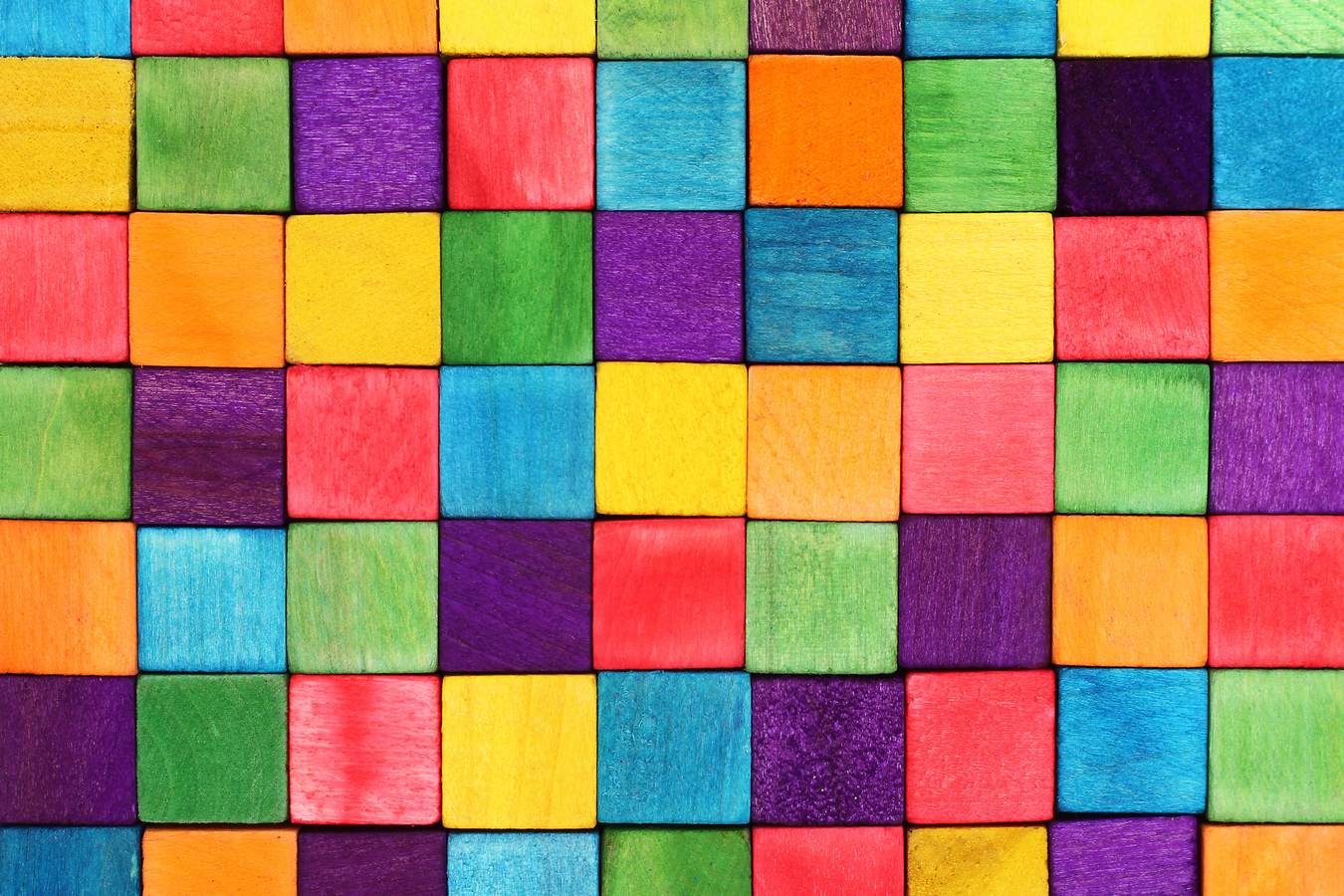 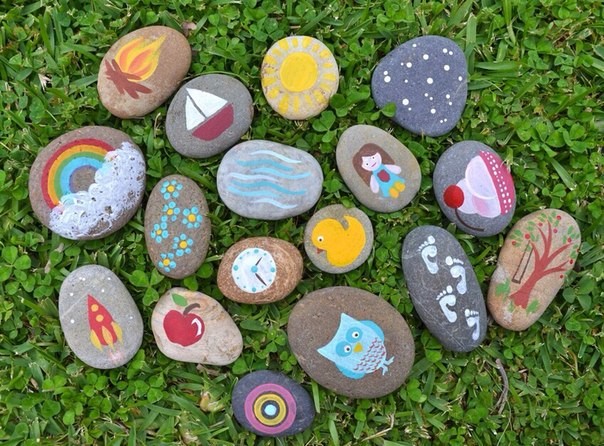 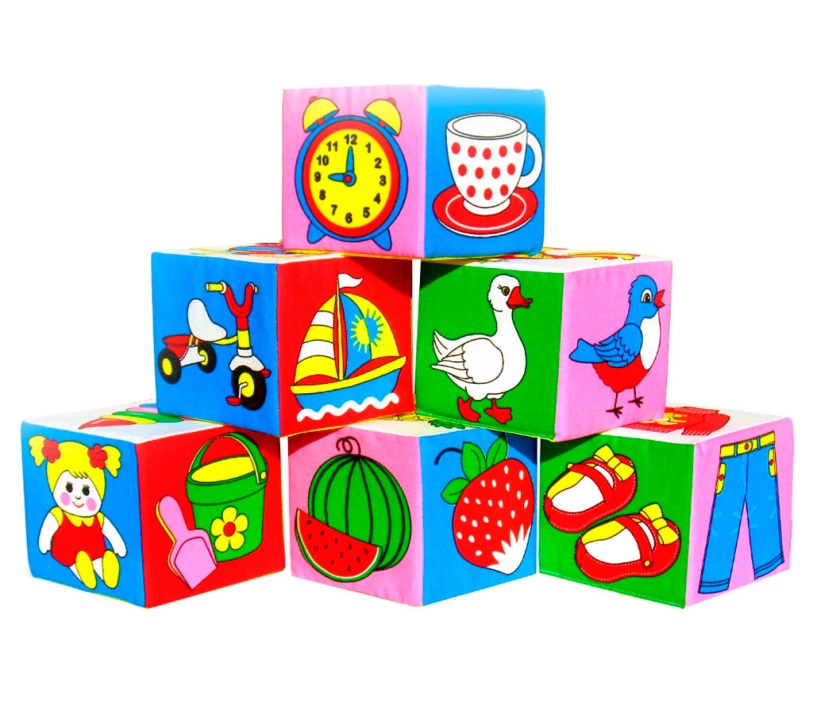 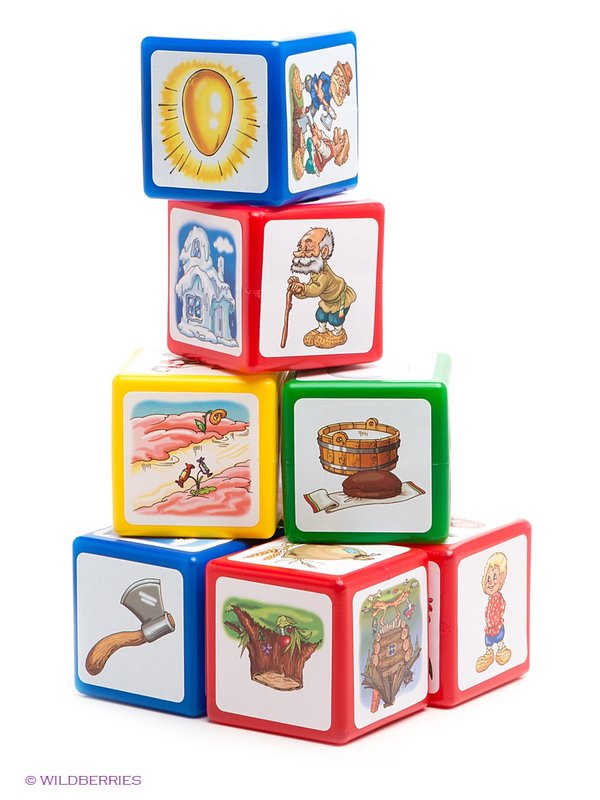 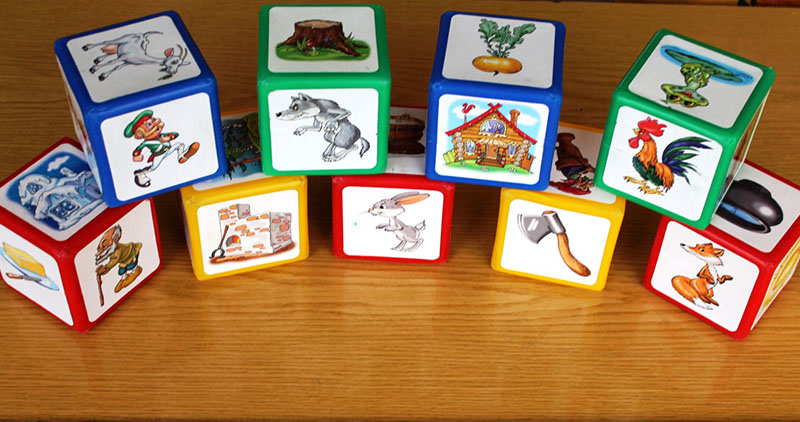 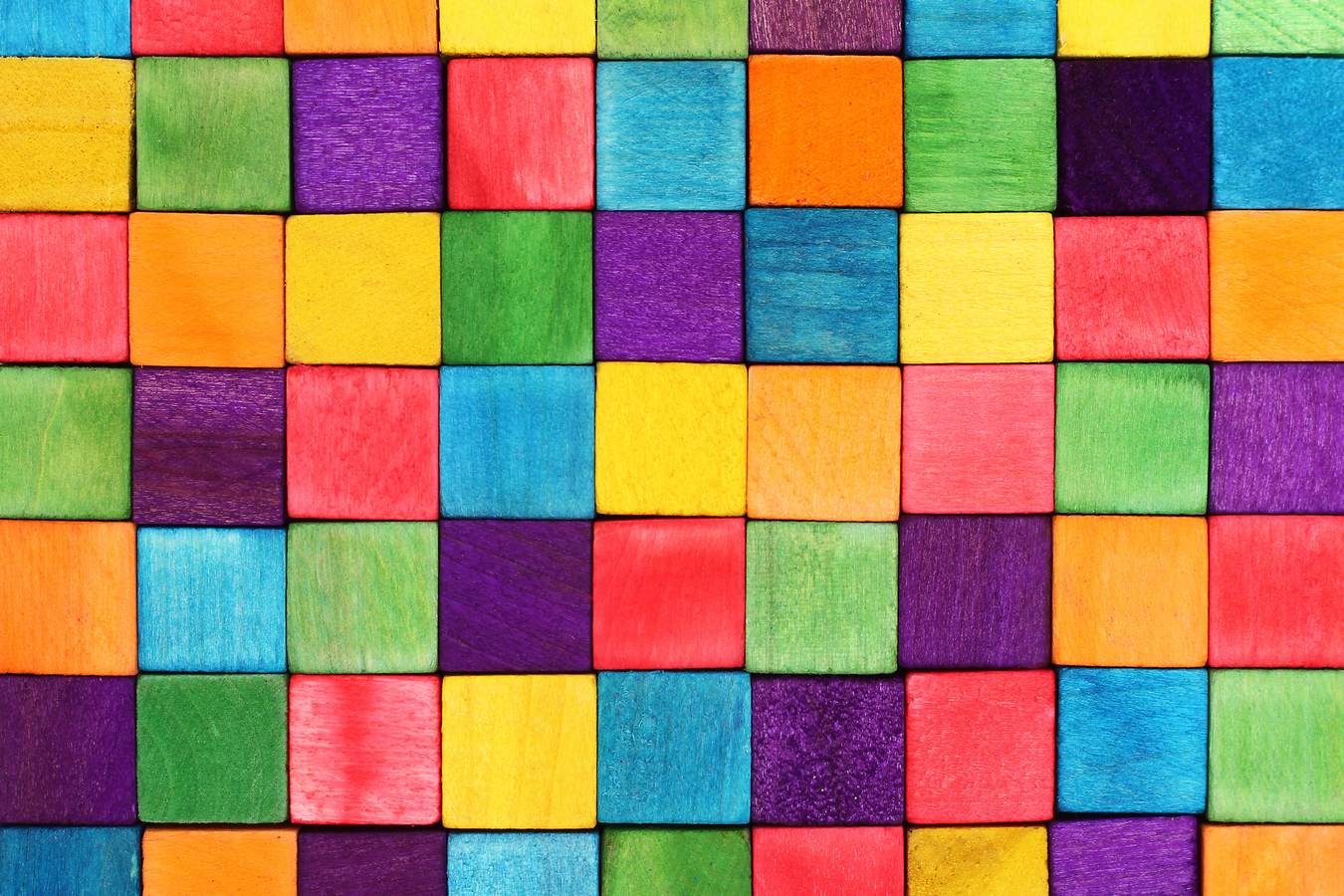 Спасибо за внимание!